Figure 2: PVL. Distribution of rates of PVL at discharge by transthoracic echocardiography. PVL was ≤grade 2 in all ...
Eur J Cardiothorac Surg, Volume 46, Issue 1, July 2014, Pages 61–66, https://doi.org/10.1093/ejcts/ezt568
The content of this slide may be subject to copyright: please see the slide notes for details.
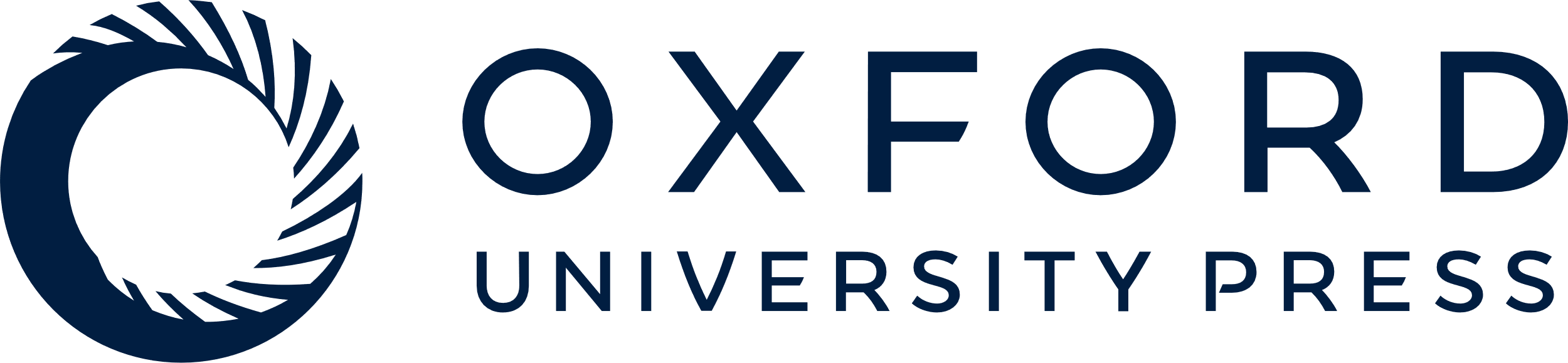 [Speaker Notes: Figure 2: PVL. Distribution of rates of PVL at discharge by transthoracic echocardiography. PVL was ≤grade 2 in all patients of both groups.


Unless provided in the caption above, the following copyright applies to the content of this slide: © The Author 2013. Published by Oxford University Press on behalf of the European Association for Cardio-Thoracic Surgery. All rights reserved.]